Unit 8  Culture Shapes Us
Popular Sayings
WWW.PPT818.COM
学习目标
1. To know the characters about sayings.
2. To learn some sayings.
3. To learn about how to use sayings to make your words vividly.
4. To realize the encouragement and energy from the sayings.
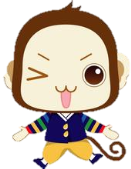 Warming up
the definition of the saying:
They are short sentences that describe something 
 people believe to be true about life.
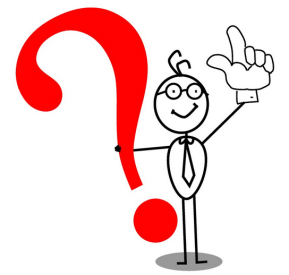 Do you know?
Warming up
Do you know any English or Chinese sayings? 
What are they?
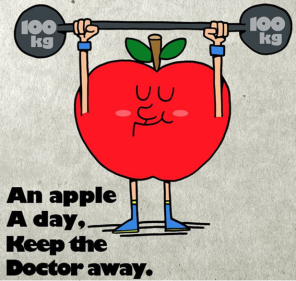 New words
1. society n. 社会
2. generation n. 一代（人）
3. wealthy adj. 富有的；富裕的
4. penny n. 便士
5. pound n. 镑
6. foolish adj. 愚蠢的；傻的
7. whether  conj. 是否；无论
8. human n./ adj. 人类（的）
Reading
Read the Chinese sayings below and find the matching English expressions from the lesson.
Love me, love my dog.
Seeing is believing.
Every dog has his day.
Actions speak louder than words.
A journey of a thousand miles begins with a single step.
Reading
Many hands make light work.
Don’t be penny wise and pound foolish.
Where there is a will, there is a way.
Language points
1. Although sayings are usually simple and easy to remember, they are full of deep meaning. 虽然谚语通常很简单并且容易记忆，但它们却有着深刻的含义。
句式“be + 形容词 + 不定式”表示“做某事是……的”。
      短语be full of 与be filled with 同义，“充满、装满”。
Language points
2. These sayings help people understand the world and form good habits, or encourage people to work hard. 这些谚语帮助人们了解世界，形成习惯或者鼓励人们努力工作。
help sb. do sth. 意为“帮助某人做某事； 
encourage sb. to do sth. 表示“鼓励某人做某
事”
Exercise
Fill in the blanks using the sayings from the lesson.
1. Seeing is believing. We warmly welcome you to visit our factory.
2. ______________________. It is very important to make a good start.
3. Cleaning the room will not take long if we all help. You know, __________________________.
Well begun is half done
Many hands make light work
Exercise
4. ___________________________. We should do more and speak less.
5. Although you failed the exam, you shouldn’t give up. Remember _______________________________.
Actions speak louder than words
where there is a will, there is a way
Discussion
Find more words to describe “sayings”.
simple and easy to remember ;
full of deep meanings;
Project
Write as many sayings as possible in groups according to your memory.
1. A cat has nine lives.
2. A barking dog never bites.
3. Great minds think alike.
4. Eye for eye, tooth for tooth.
5. Once bitten, twice shy.
6. Time and tide wait for no man.
Exercise
请分别为下面五则谚语及图片找到相应的寓意：
1. It’s never too late to learn. 
2. A crane standing amidst a flock of chickens.
3. The early bird catches the worm.
4. Play a harp before a cow. 
5. A book holds a house of gold.
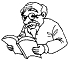 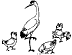 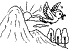 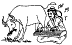 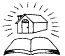 Exercise
A. This proverb means that you do something useless. B. This proverb means that someone is the best of all. C. This proverb means that if you study hard, you will succeed. D. This proverb means that there're many things to learn no matter how old you are. E. This proverb means that if you do something early or before others, you will have more chances and be successful. 1.                  2.                  3.                  4.                  5.
D
B
E
A
C
Homework
To find more sayings after class and show them in class.
Thank You